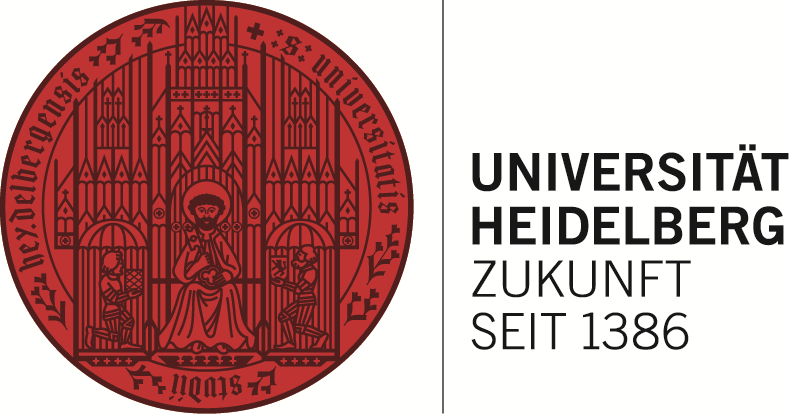 Fragen rund um die Hausarbeit
Annalena Vogel
Dezernat internationale Beziehungen
Beratung und Betreuung ausländischer Studierender
Lange Nacht der Hausarbeiten, 04.03.2021
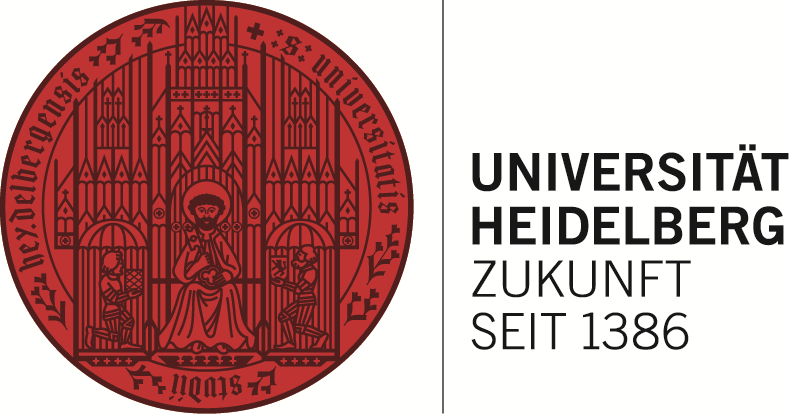 Inhalt
Planung und Organisation
Themenfindung 
Forschungsfrage
Literaturrecherche
Nachschlagewerke
Datenbanken
Schreibprozess
Aus welchen Teilen besteht die Arbeit
Inhalt der einzelnen Teile
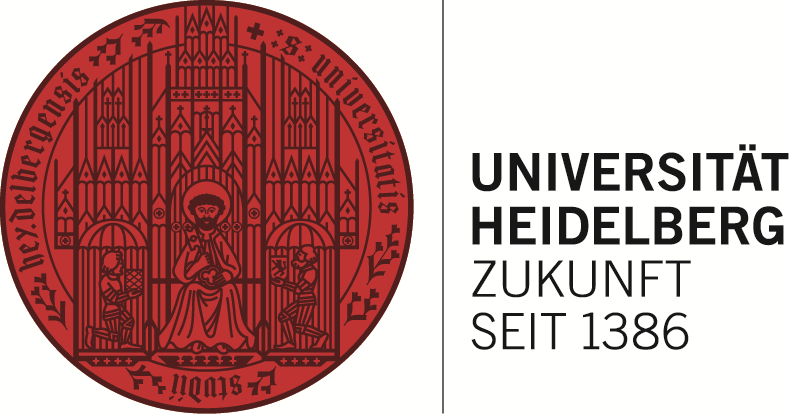 Themenfindung
Wie finde ich ein Thema und wie grenze ich dieses ein?
Sie sollten ein Thema auswählen, das Sie selbst interessant finden(z.B. ein Thema aus einem Seminar)

Was ist mir besonders aufgefallen? Über welche Details bin ich gestolpert?
Machen Sie einen möglichst konkreten Aspekt zum Thema Ihrer Arbeit
Ihr Thema sollte nicht zu umfangreich sein
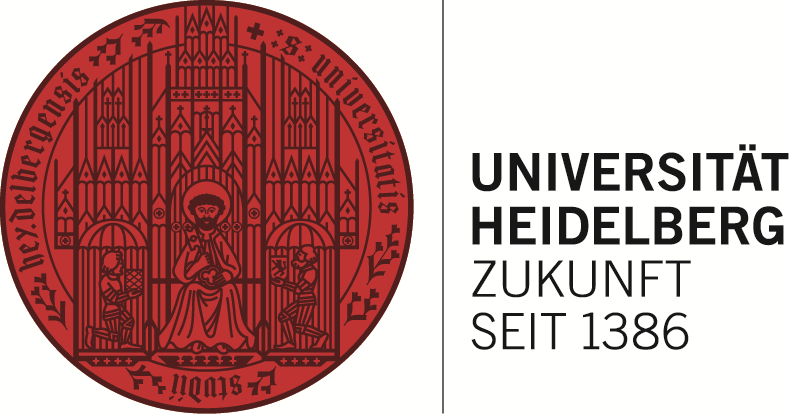 Themenfindung
Habe ich ausreichend Zeit?
 Ist die Literatur überschaubar und mir bekannt?
 Ist das Material zugänglich? 
 
Überprüfen Sie den Arbeitsaufwand!
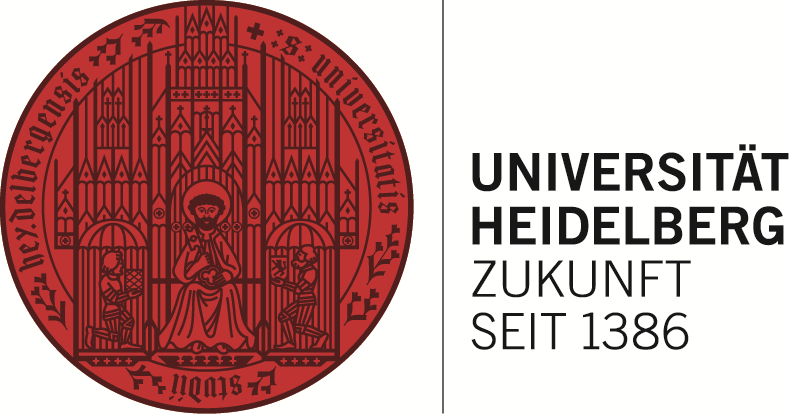 Fragestellung
Wenn Sie sich mit dem Material auskennen und Ihr Thema eingegrenzt haben, formulieren Sie eine präzise Fragestellung.

Diese sollte sich im Rahmen der Arbeit und mithilfe der vorhandenen Quellen beantworten lassen.
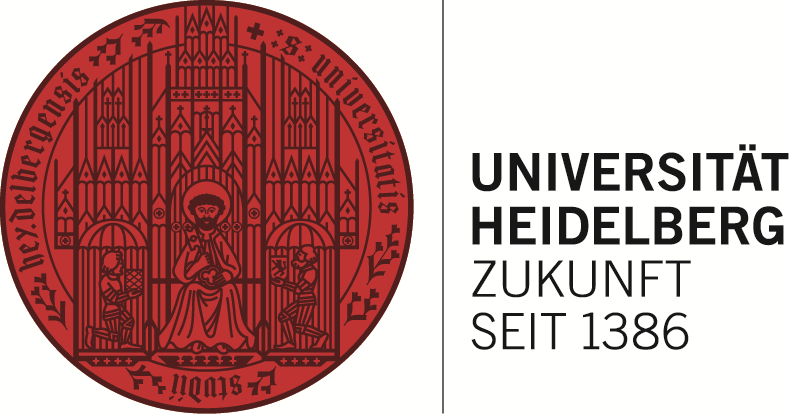 Fragestellung
Stellen Sie sich dazu folgende Fragen:
Was will ich herausfinden? 
Welche zentrale Frage liegt dem Thema zugrunde? Welche Unterfragen gibt es, die sich auf die einzelnen Aspekte des Themas beziehen?
Welche Fragestellungen sind in der Forschung schon behandelt worden?
Inwieweit ist meine Fragestellung anderen ähnlich? Worin unterscheidet sie sich?
Was könnte ich an meiner Fragestellung noch ändern?
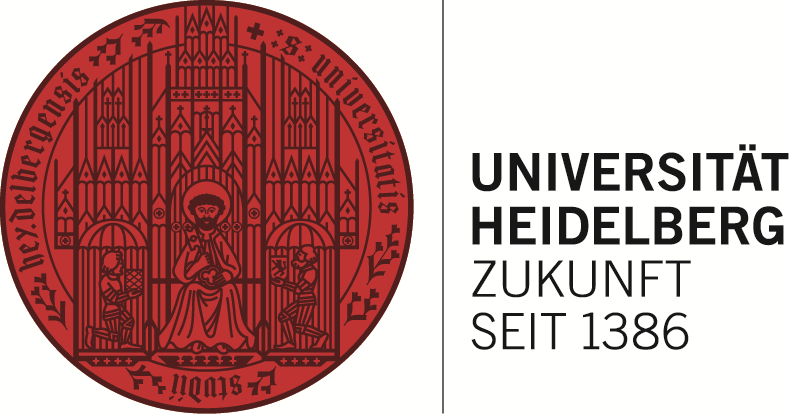 Fragestellung
Orientieren Sie sich bei der Formulierung an diesem Schema:

Ich untersuche … (THEMA), weil ich herausfinden möchte … (FRAGESTELLUNG), um zu zeigen … (ZIEL DER ARBEIT).

Wenn Sie Ihre Fragestellung formuliert haben, können Sie eine Gliederung für Ihre Arbeit erstellen.
[Speaker Notes: Fett: Thema, worum es in diesem Video geht – Themen der Unterkapitel jeweils ergänzen]
Gibt es Ihrerseits Fragen?
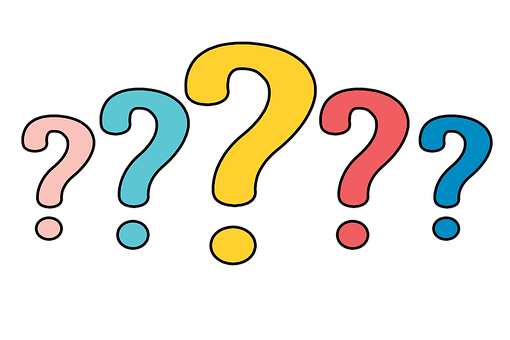 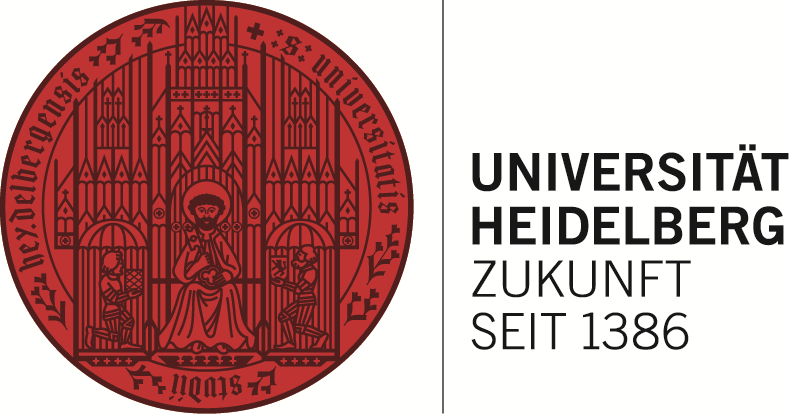 Literaturrecherche
Bevor Sie mit dem Schreiben beginnen, ist es wichtig, dass Sie nach Literatur zu Ihrem Thema suchen.
Dabei gibt es zwei Möglichkeiten:
Die Recherche in Nachschlagewerken
Die Recherche in Datenbanken
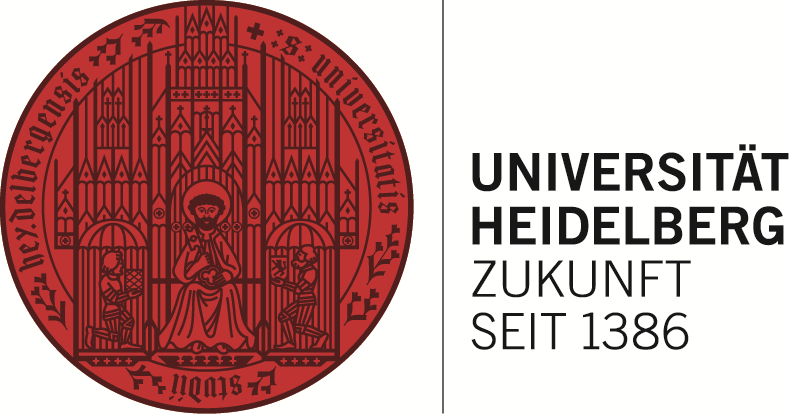 Nachschlagewerke
Ein Nachschlagewerk ist ein gedrucktes wissenschaftliches Hilfsmittel, das schnellen Zugang zu Wissen liefert.

Ein Buch, wie z.B. ein Lexikon oder eine Enzyklopädie
Dient zur schnellen Orientierung
Sie finden Nachschlagewerke über unser Bibliothekssystem HEIDI
📚
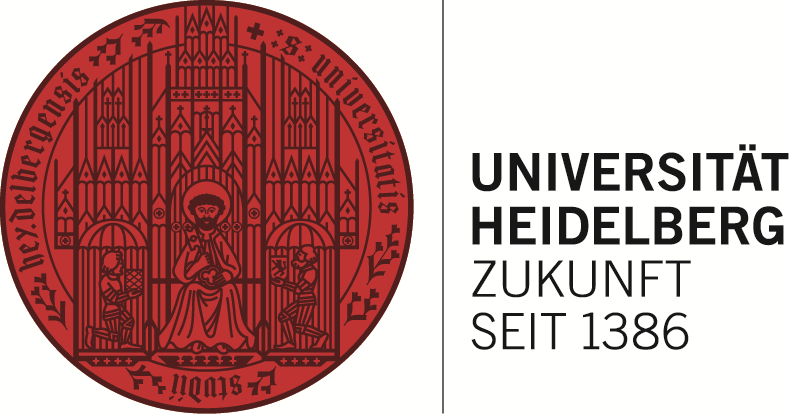 Datenbanken
Datenbanken verzeichnen digital Literatur nach Fachgebieten.

 Sie dienen dazu die Bestandsrecherche in der Universitätsbibliothek zu erweitern
 Quellen finden, die nicht in der Bibliothek gelistet sind
 Sie finden eine Reihe von Datenbanken über die Startseite der UB
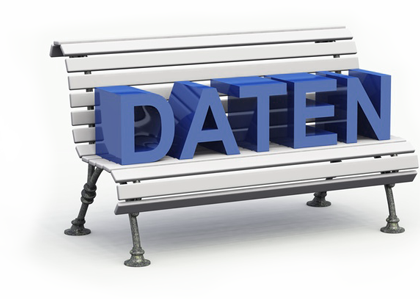 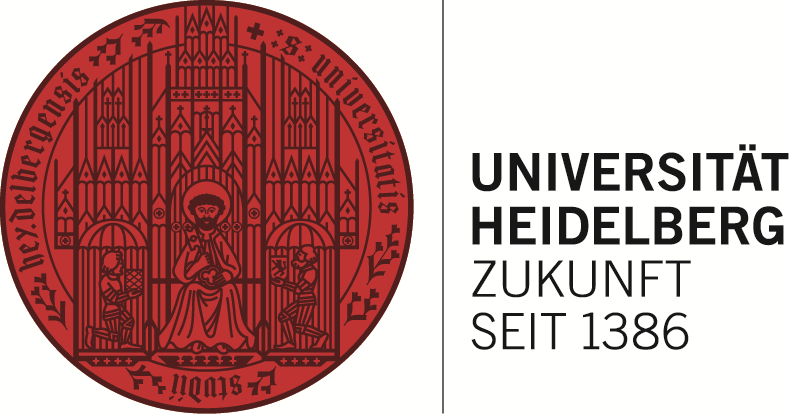 Der Schreibprozess
Deckblatt: Grundsätzliche Informationen zur Arbeit und der Person
 Inhaltsverzeichnis: Gliederung der Arbeit
 Einleitung: Zielsetzung und Fragestellung
 Hauptteil: Bearbeitung der Fragestellung
 Schlusskapitel: Zusammenfassung und Beantwortung der Fragestellung
 Literaturverzeichnis: Bibliographie
 Anhang: Z.B. Texte, Tabellen, Bilder, Eigenständigkeitserklärung
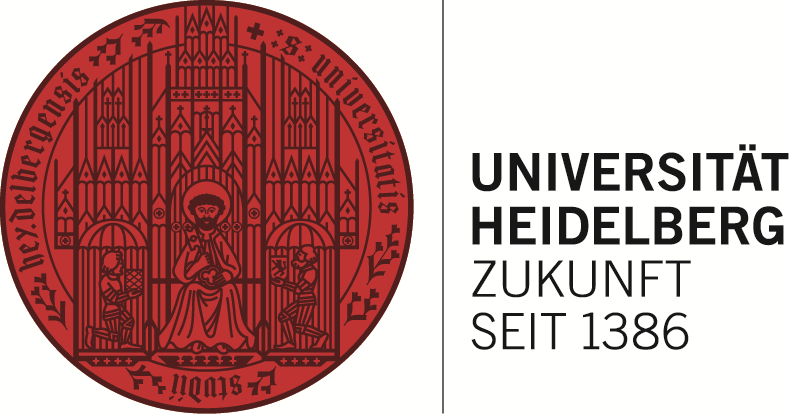 Was gehört in die Einleitung?
Erläutern Sie dort folgende Aspekte:

 Einstieg ins Thema
 Forschungsstand
 Fragestellung
 Textauswahl
 Theorie bzw. Methodik
 Aufbau der Arbeit
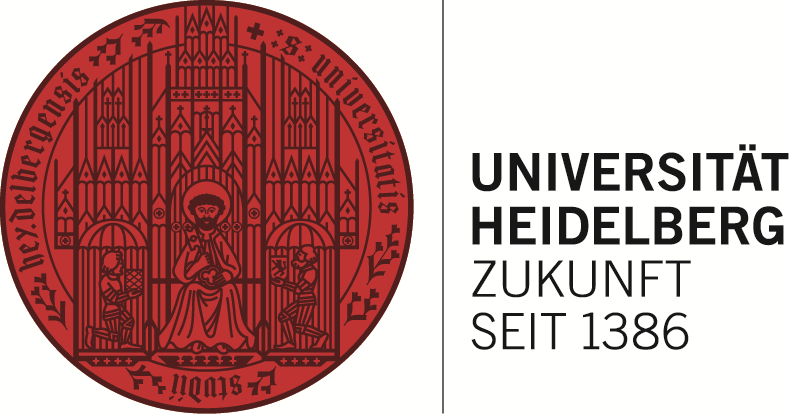 Was gehört in den Hauptteil?
Je nach Thema und Ausrichtung Ihrer Arbeit bearbeiten Sie im Hauptteil folgende Aspekte:

 Theoretischen bzw. methodischen Rahmen
 Sozialhistorische Hintergründe
 Textanalyse
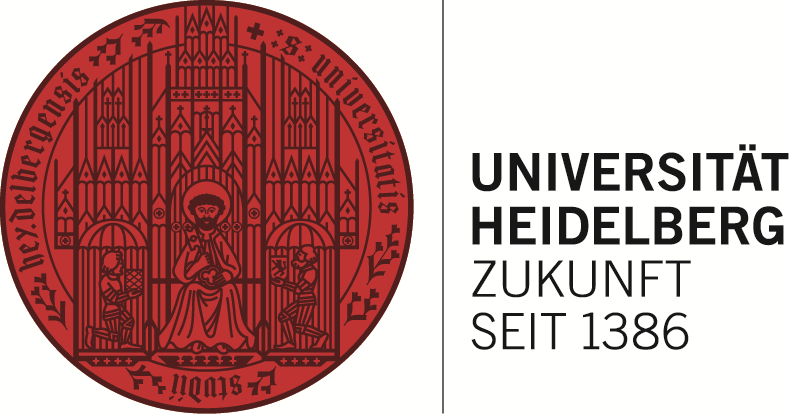 Was gehört zum Schluss?
Erläutern Sie in Ihrem Schlusskapitel folgende Aspekte:

 Zusammenfassung
 Beantwortung der Forschungsfrage
 Forschungsausblick
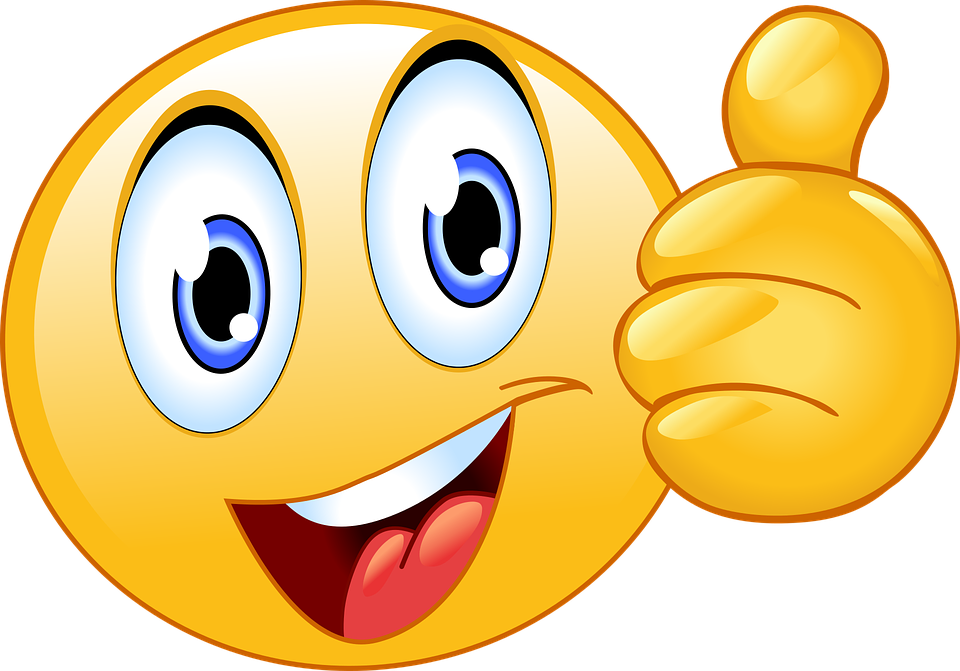 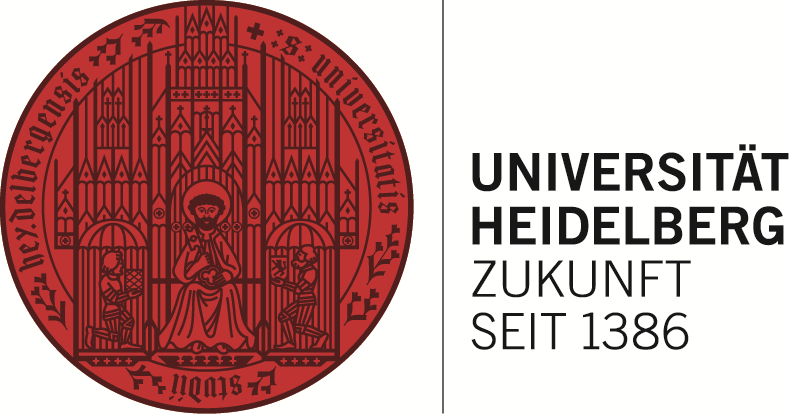 Vielen Dankfür Ihre Aufmerksamkeit!
Jetzt ist Zeit für Ihre persönlichen Fragen zu Ihrer Hausarbeit.